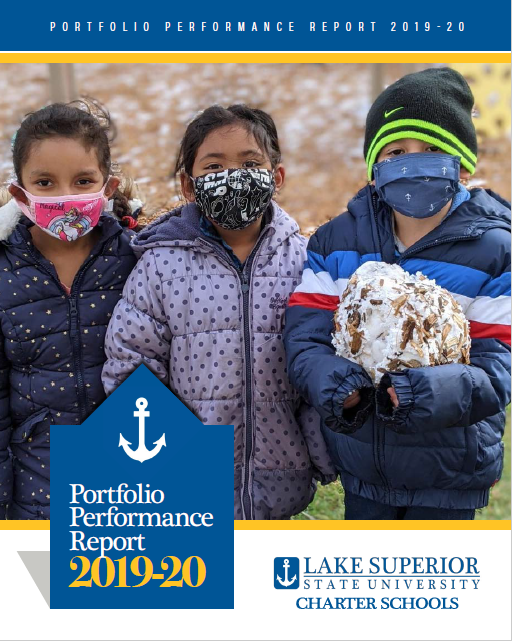 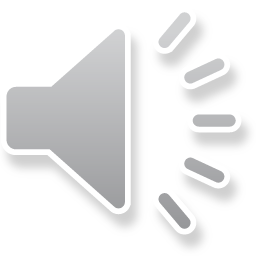 Presented byJulie Hopper, M.A. EducationAcademic Assessment Specialist
www.lssu.edu
1/14/2021
1
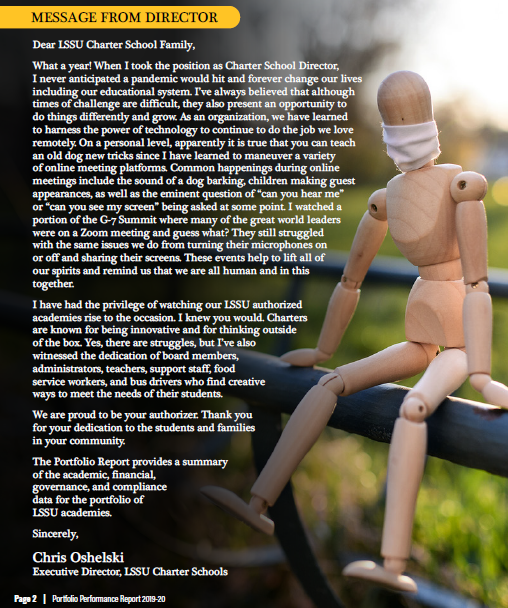 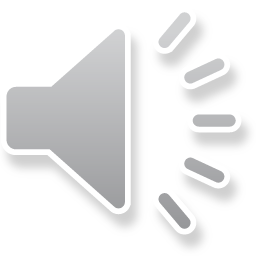 www.lssu.edu
1/14/2021
2
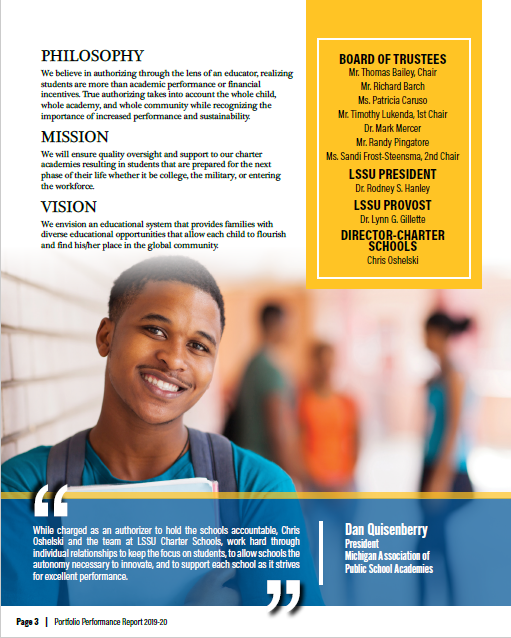 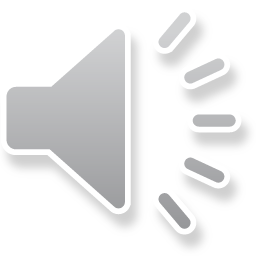 www.lssu.edu
1/14/2021
3
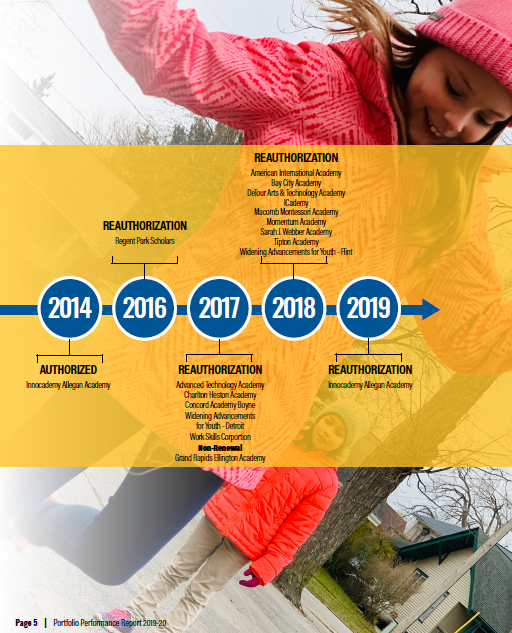 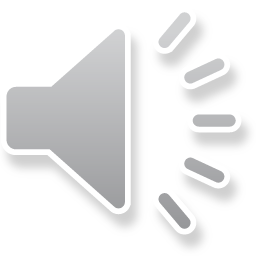 www.lssu.edu
1/14/2021
4
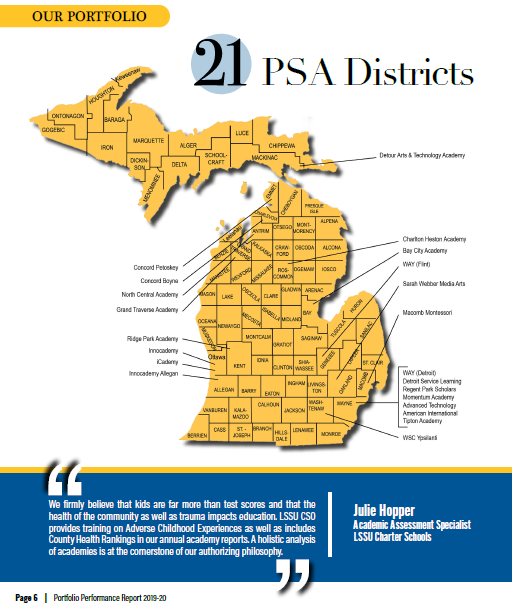 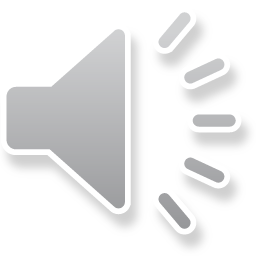 www.lssu.edu
1/14/2021
5
[Speaker Notes: 21 ACT score or 1070 SAT]
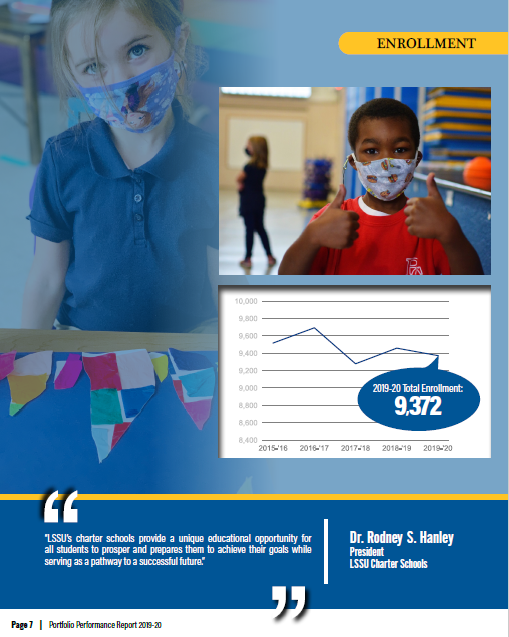 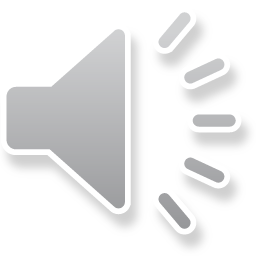 www.lssu.edu
1/14/2021
6
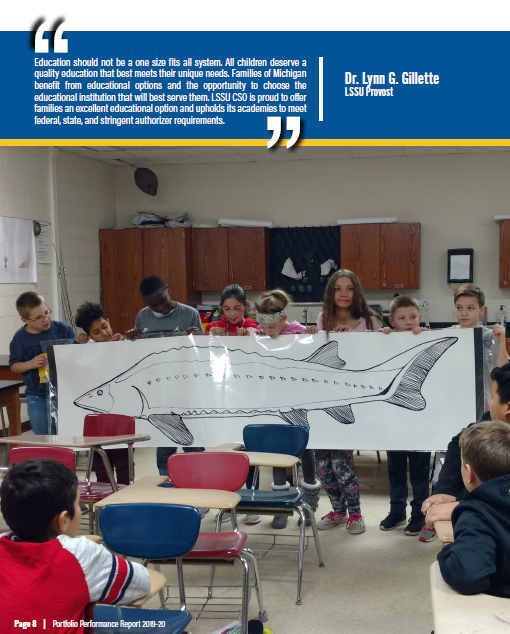 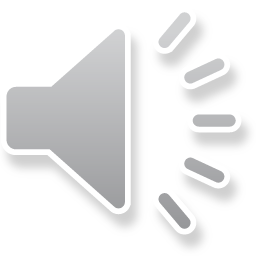 www.lssu.edu
1/14/2021
7
[Speaker Notes: Petoskey, Zeeland, Grand Rapids]
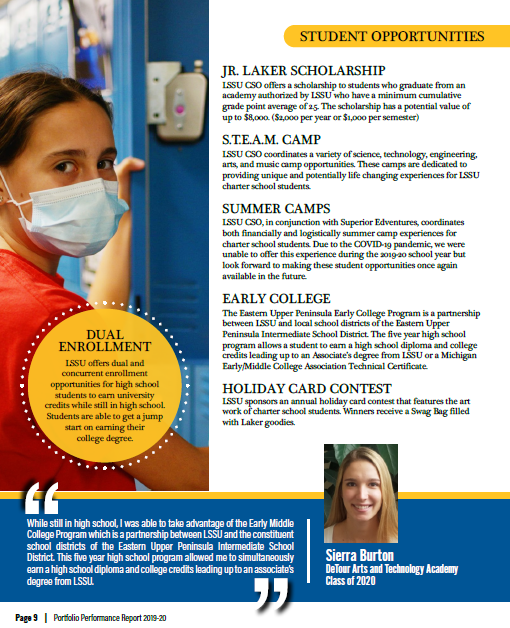 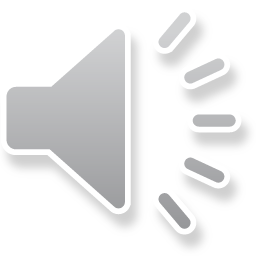 www.lssu.edu
1/14/2021
8
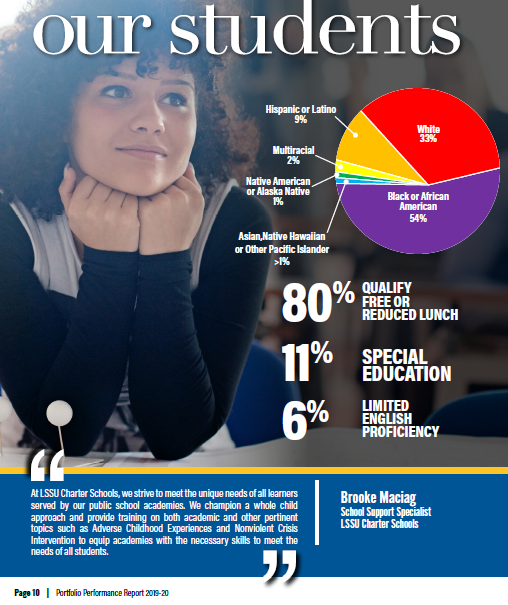 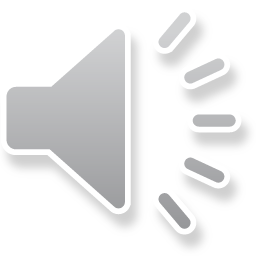 www.lssu.edu
1/14/2021
9
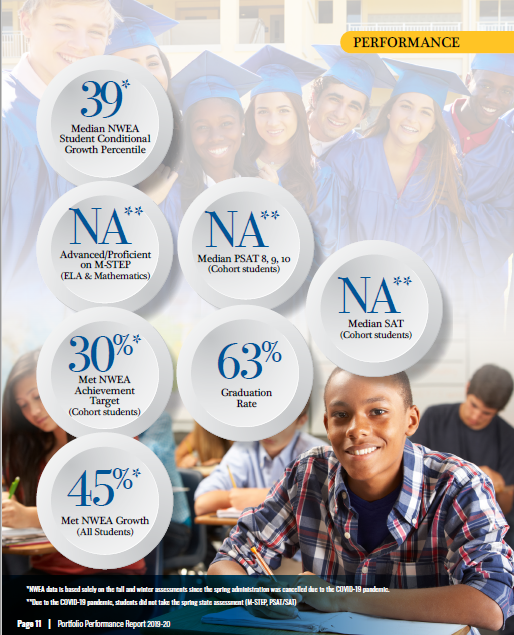 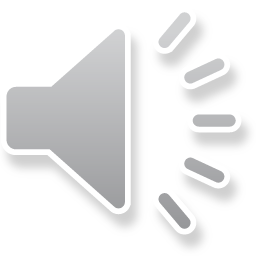 www.lssu.edu
1/14/2021
10
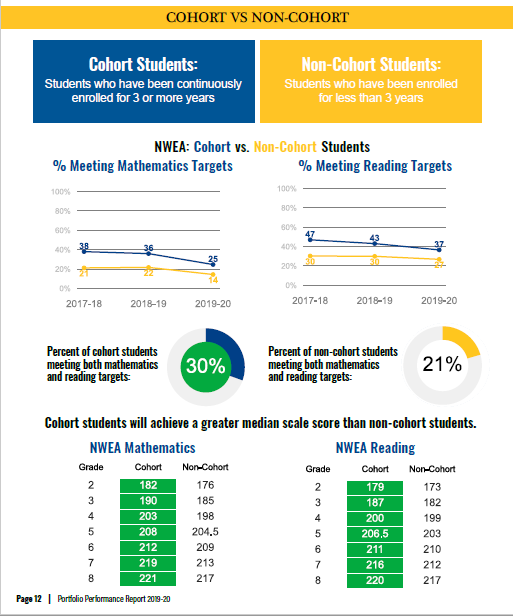 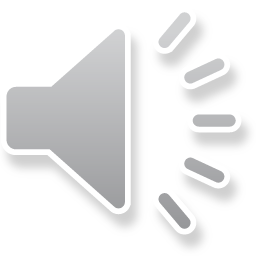 www.lssu.edu
1/14/2021
11
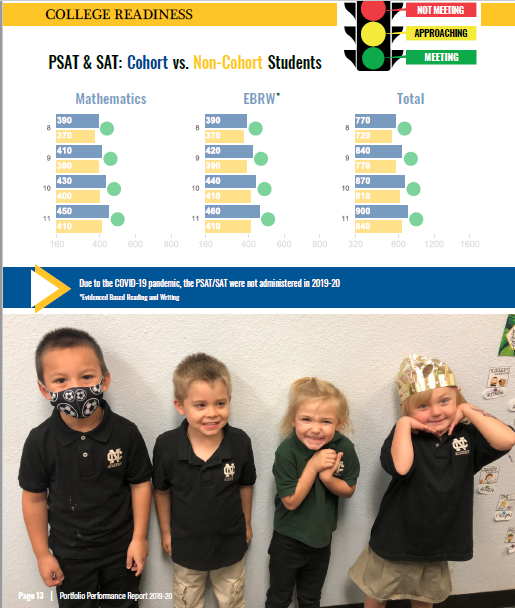 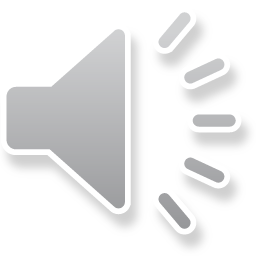 www.lssu.edu
1/14/2021
12
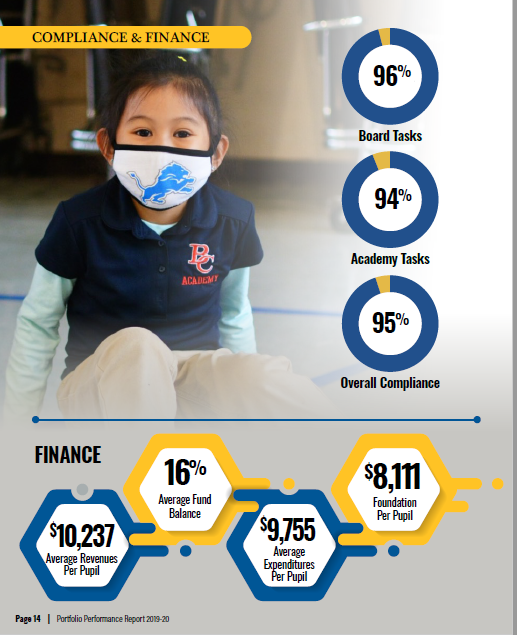 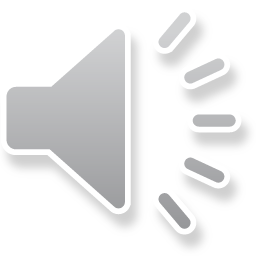 www.lssu.edu
1/14/2021
13
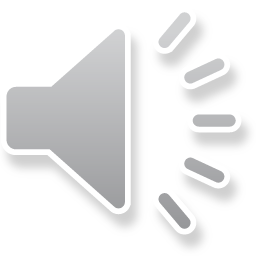 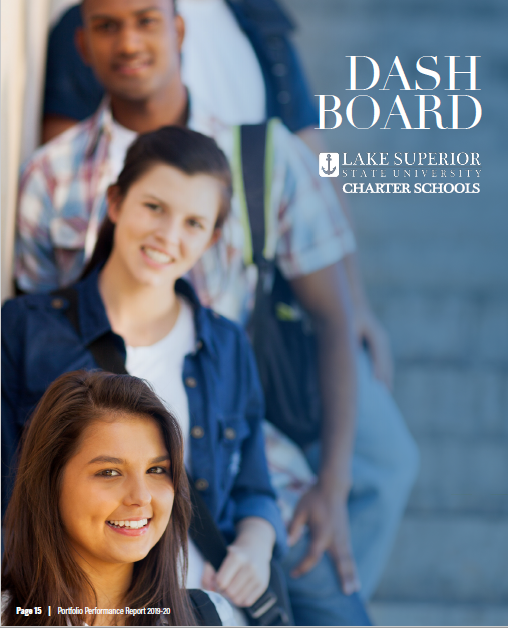 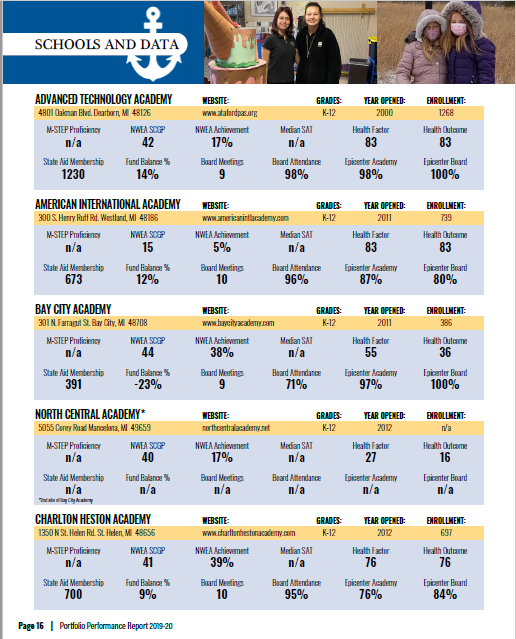 www.lssu.edu
1/14/2021
14
Community Health
Health Outcomes Ranking
Health Factors Ranking
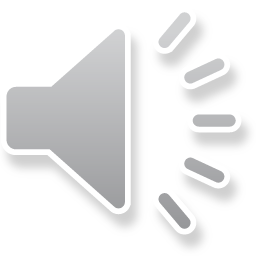 www.lssu.edu
1/14/2021
15
FormulaHealth Behaviors + Clinical Care + Social/Economic Factors + Physical Environment= Length & Quality of Life
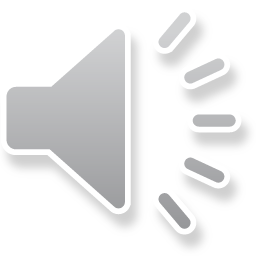 www.lssu.edu
1/14/2021
16
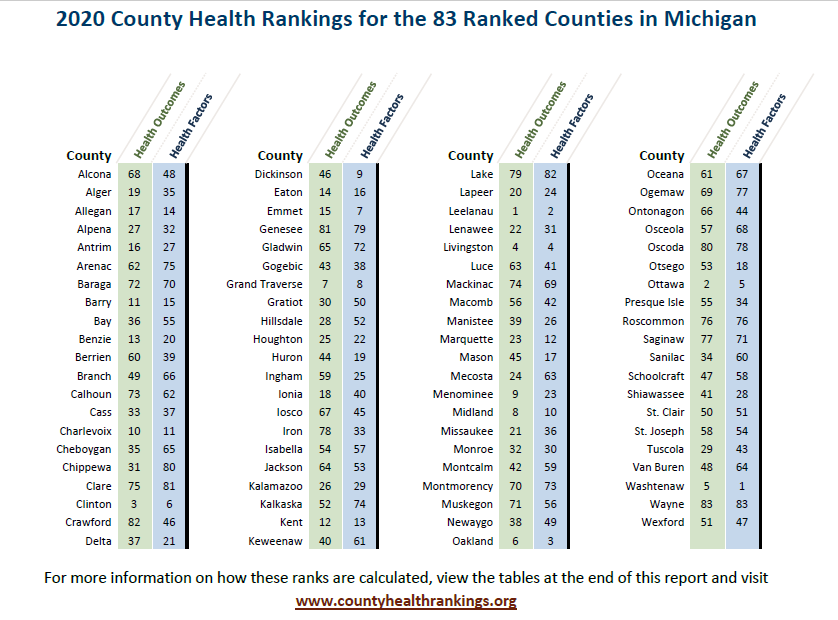 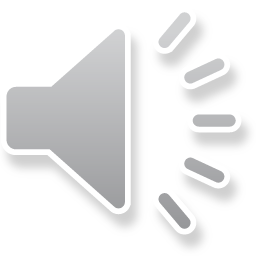 www.lssu.edu
1/14/2021
17
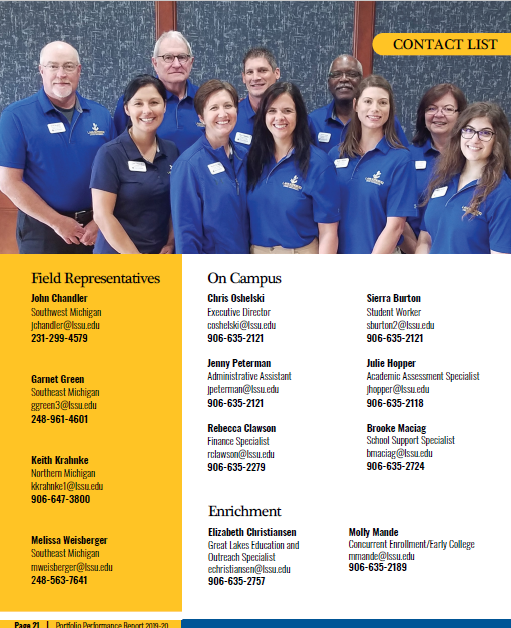 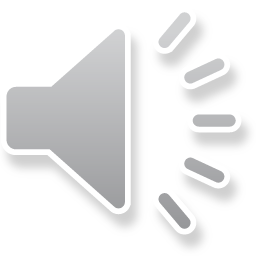 www.lssu.edu
1/14/2021
18